Transformation Lead Call
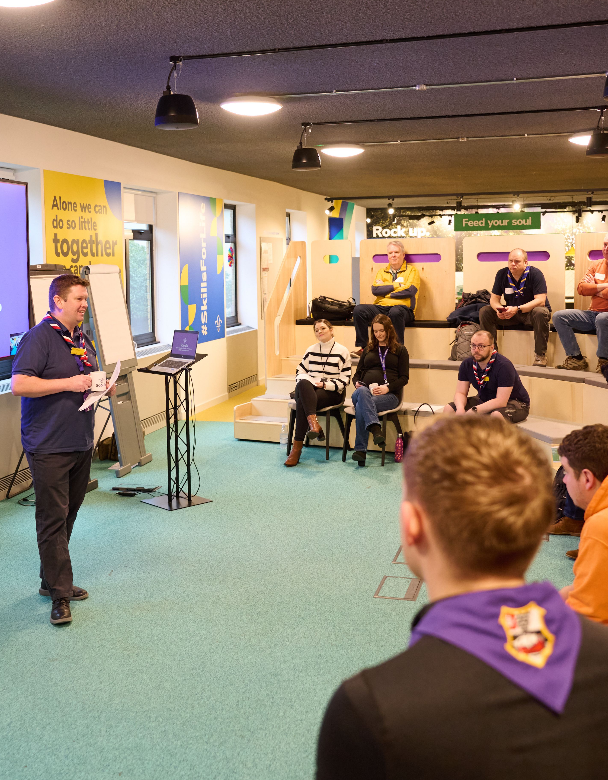 Who's on the call?
Jack Caine, UK Lead Volunteer for People
Andrew Sutherland, Deputy Programme Sponsor
Ben Powlesland, Membership Product Manager
Graham Phillips, Membership Project Sponsor
Paul Fix, Project Sponsor - Volunteer Journey
Hamish Stout, UK People Team Member 
Elizabeth Stormfield, Gemma Norman, James Booker, Change Team
Adam Ray, Lauren Golding, Communications Team
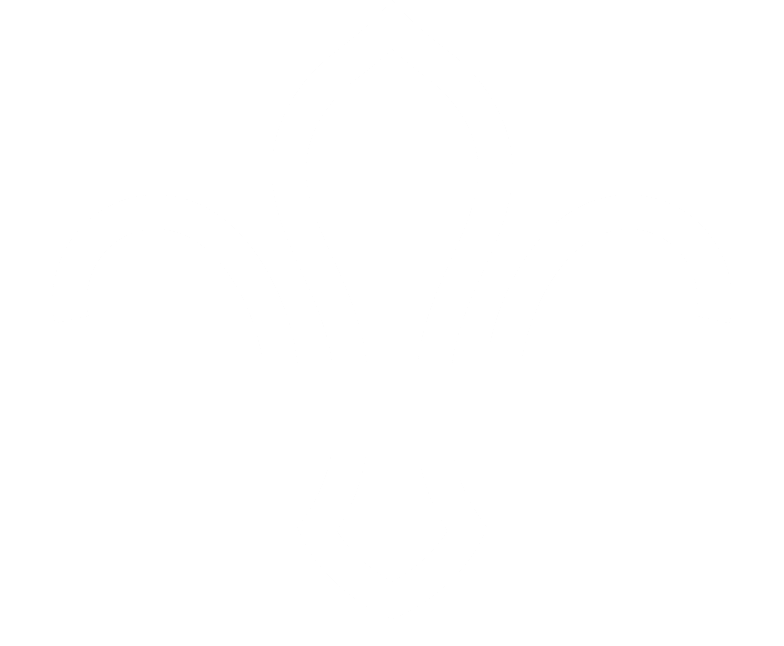 What we’ll cover
What is happening before the digital tools release?
Digital Tools demo
What is happening before the digital tools release?
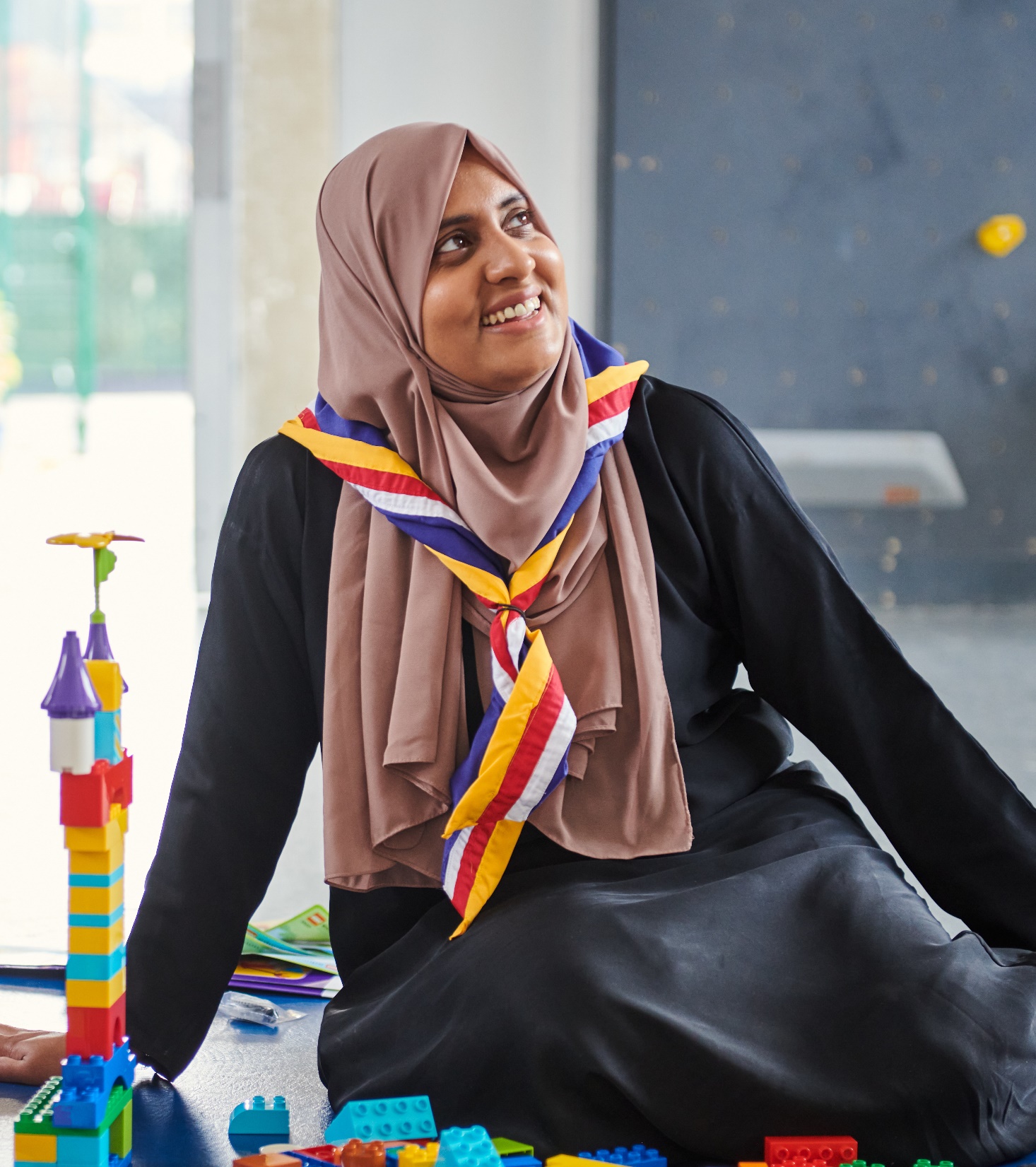 What is continuing?
Our Volunteering Culture (Ongoing)
Increasing engagement with and use of Our Volunteering Culture
Teams & Titles (Ongoing)
Encouraging adoption of the team-based approach and titles informally. 
We will not formally adopt the new Teams & Titles (in POR or compass) before the digital tools go-live but will increase their informal use
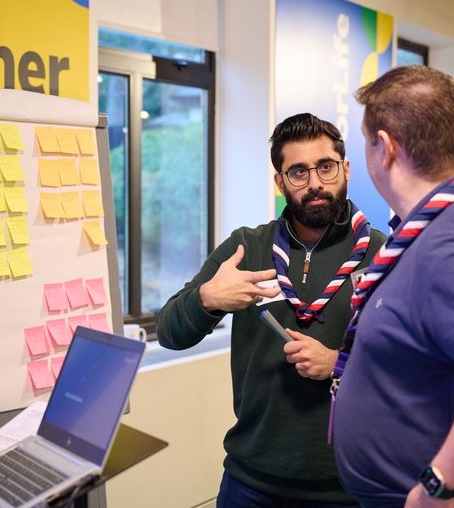 What will happen with March 2024 POR?
Trustee Board Membership Changes
Membership changes to Trustee Boards will be adopted at the first Group/District/County AGM held after 1 April 2024
Awards 
Commissioner's Commendation Award will be re-named Commendation Award from March 2024 POR
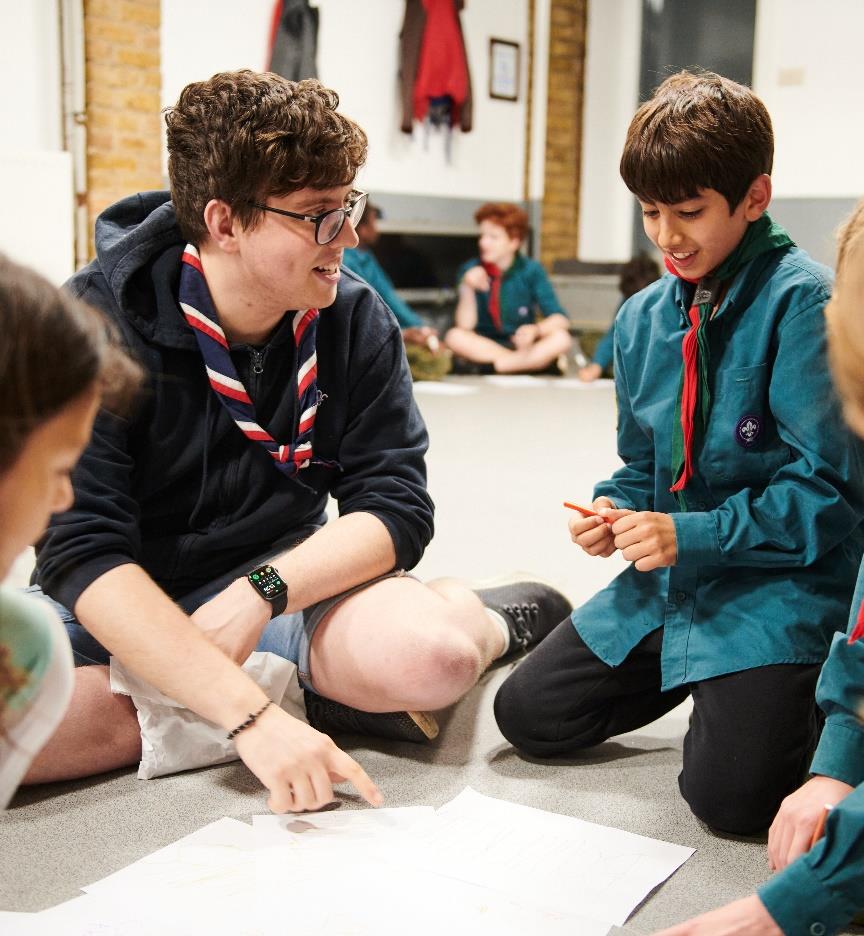 What will happen before the digital tools release (Timing TBC)
Welcome Conversation & Culture
Introduction of Welcome Conversations within the current adult appointments process and the culture of a warmer welcome
This will first go-live with Early Adopters and before being rolled out to everyone else
We are working to agree a timescale for this now along with support materials
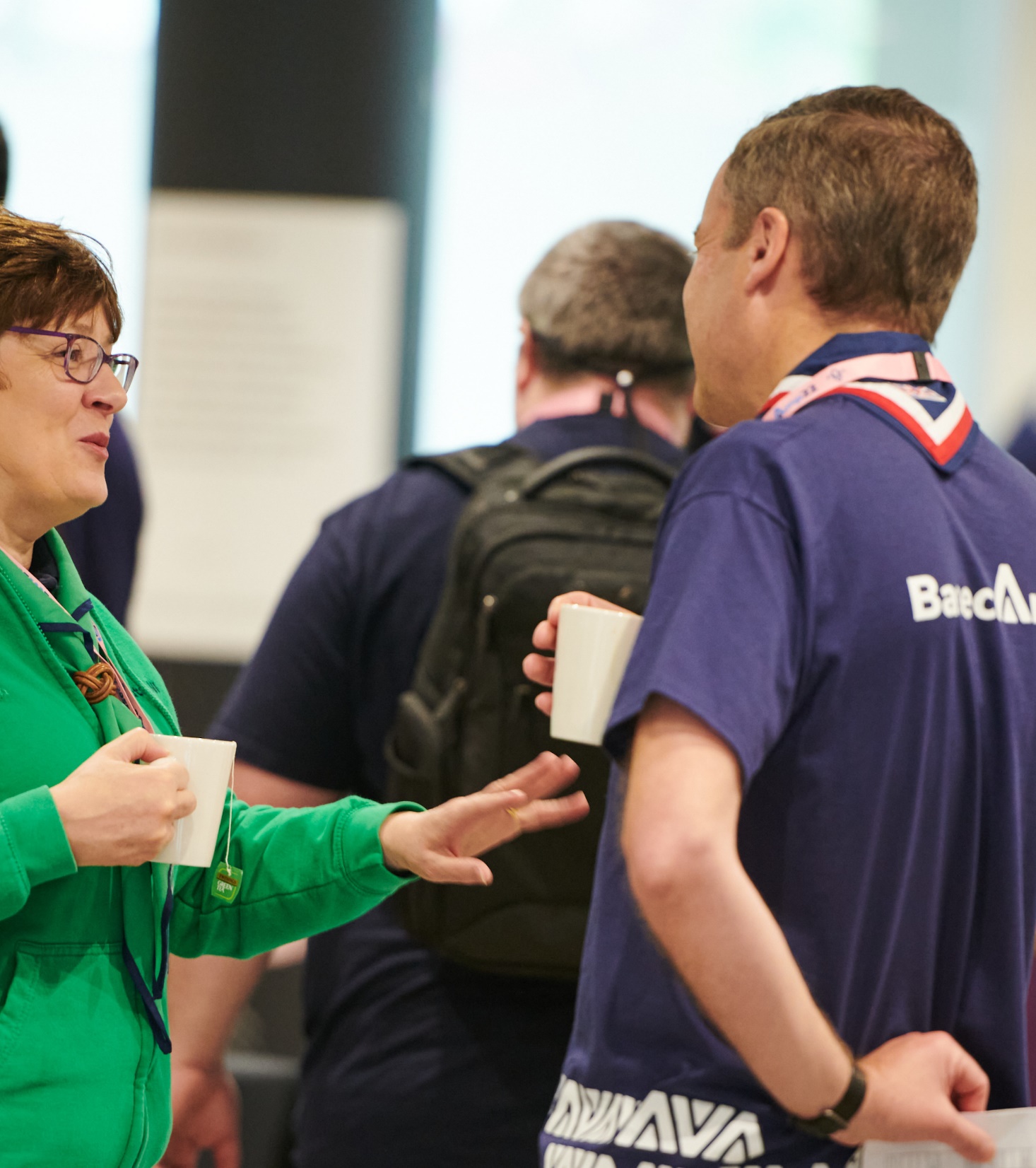 What will happen with the release of the digital tools?
Accreditations - Specific permissions to carry out tasks in the new digital system 
Move to a learning culture - Tied to new course content and digital system 
Growing Roots Learning - Tied to new course content and digital system
New Volunteer Joining Journey - Digital administration of the journey is tied to the digital system
Teams & Titles formal adoption - Formally moving to the new teams and titles
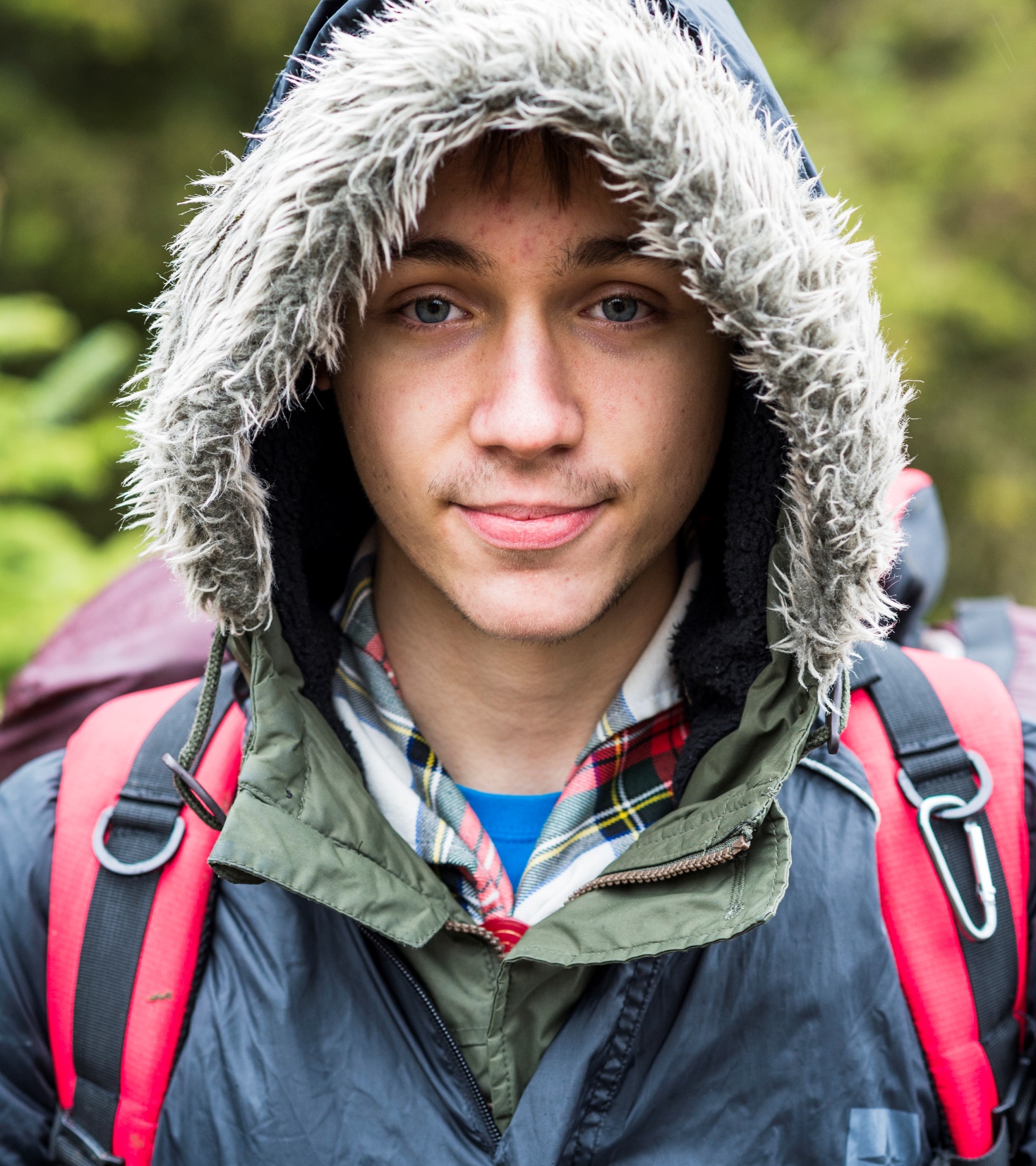 What happens next?
Continue implementing the parts of the Volunteer Experience changes already launched
POR will be released this week
At next month's TL Call we will be able to share an updated roadmap for change with more detail on:
When pre-digital changes will come into effect
What supporting resources will be shared and when
What additional targeted engagement activities will be delivered and when
Open Forum
Digital Tools Demo
Next Steps
What we’re doing:
What you can do:
New Teams pages being shared tomorrow! 
The March POR edition will be released this week
Developing an updated Roadmap for Change for all Counties/Areas/Regions (Scotland)
Improving readiness resources to align with the updated roadmap for change 
Shaping engagement activity with wider audiences at County, District & Group level
Continue implementing the parts of the Volunteer Experience changes already launched
Have a small team of volunteers who can support your patch through the changes
Thank You